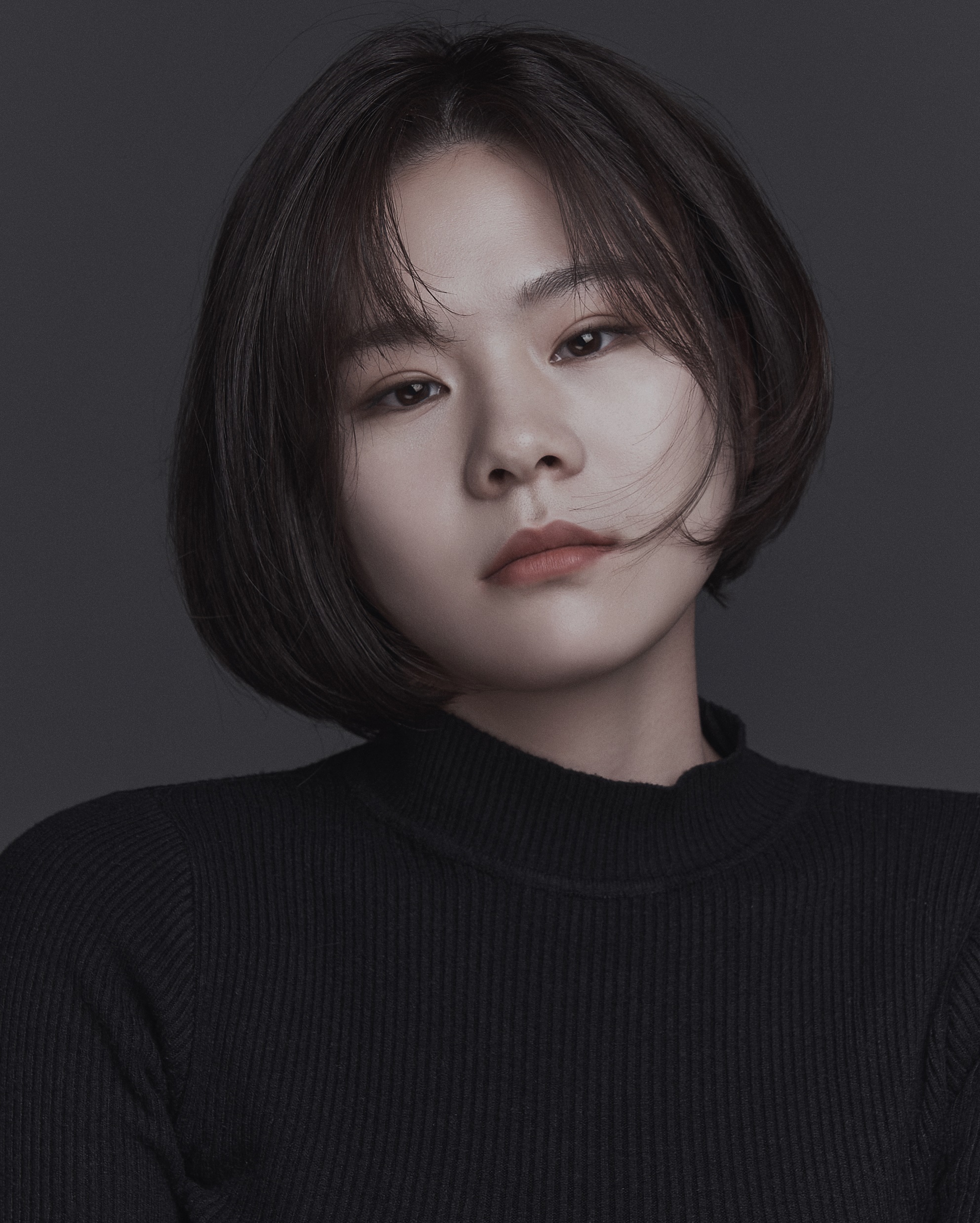 김수민 Kimsumin
생년월일: 1995년 7월 10일
키, 몸무게: 165cm/ 46kg
특기: 전라도 사투리, 방송댄스
N: 010-4928-0774
SNS:  rladufdma@instagram.com
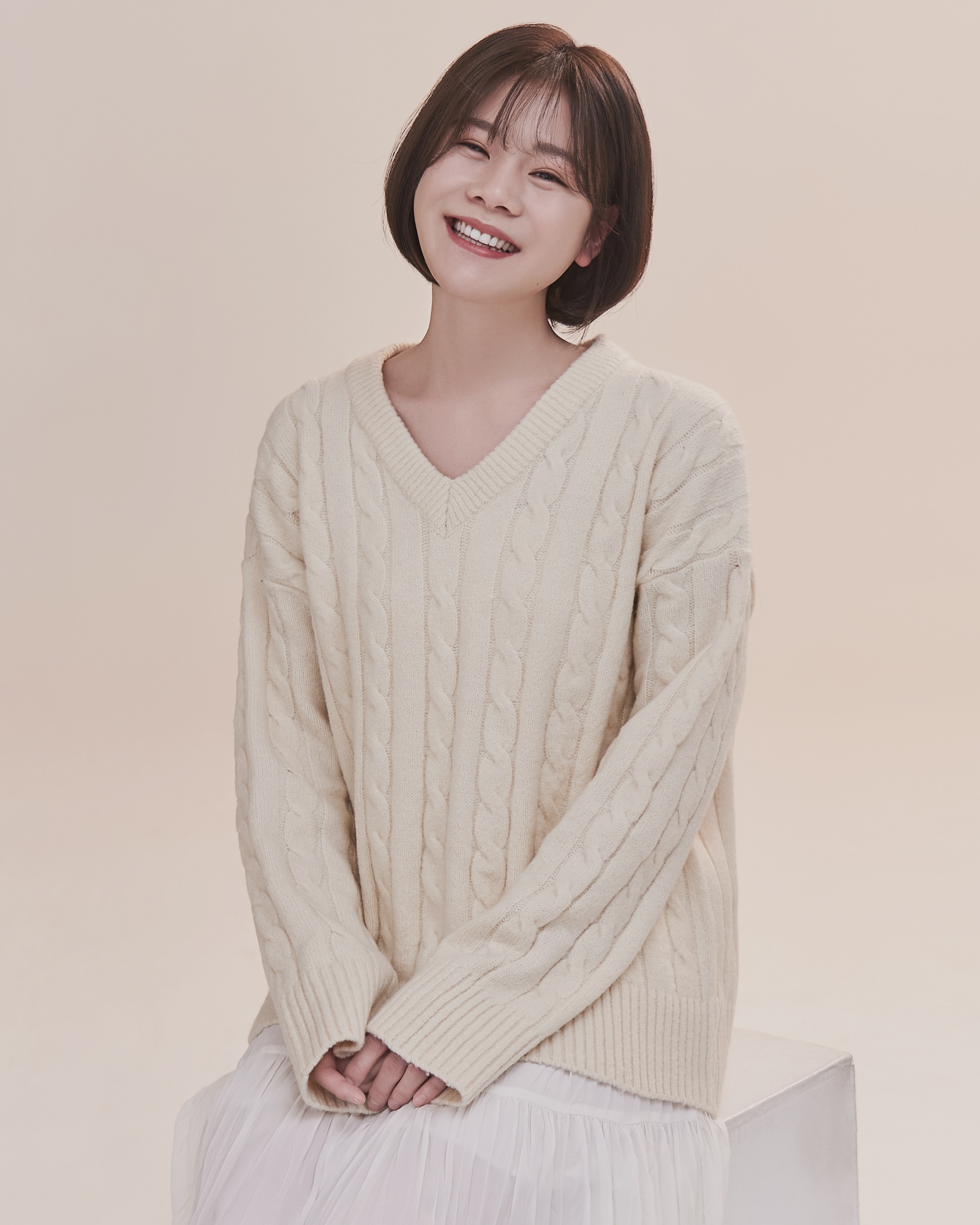 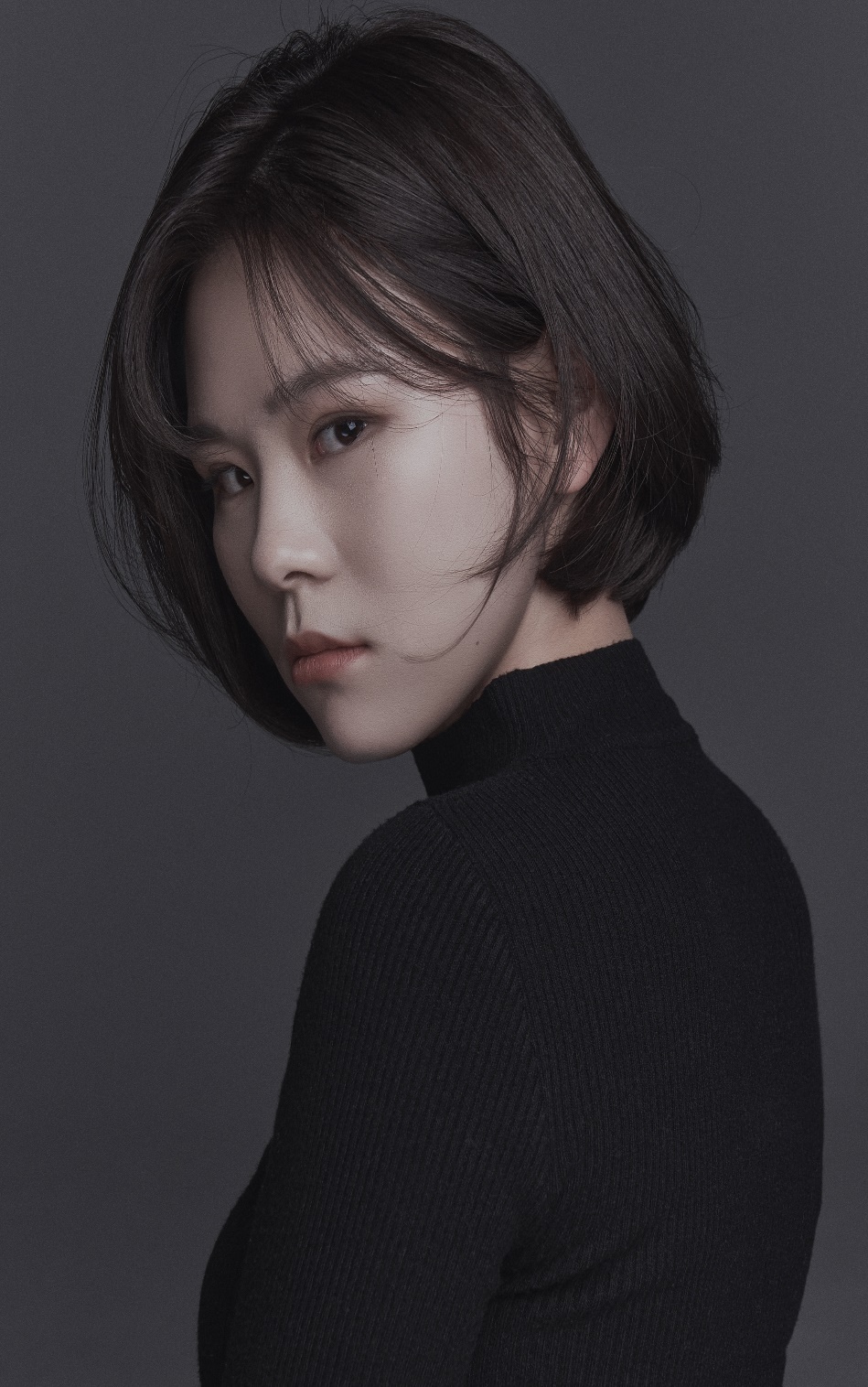 Filmography
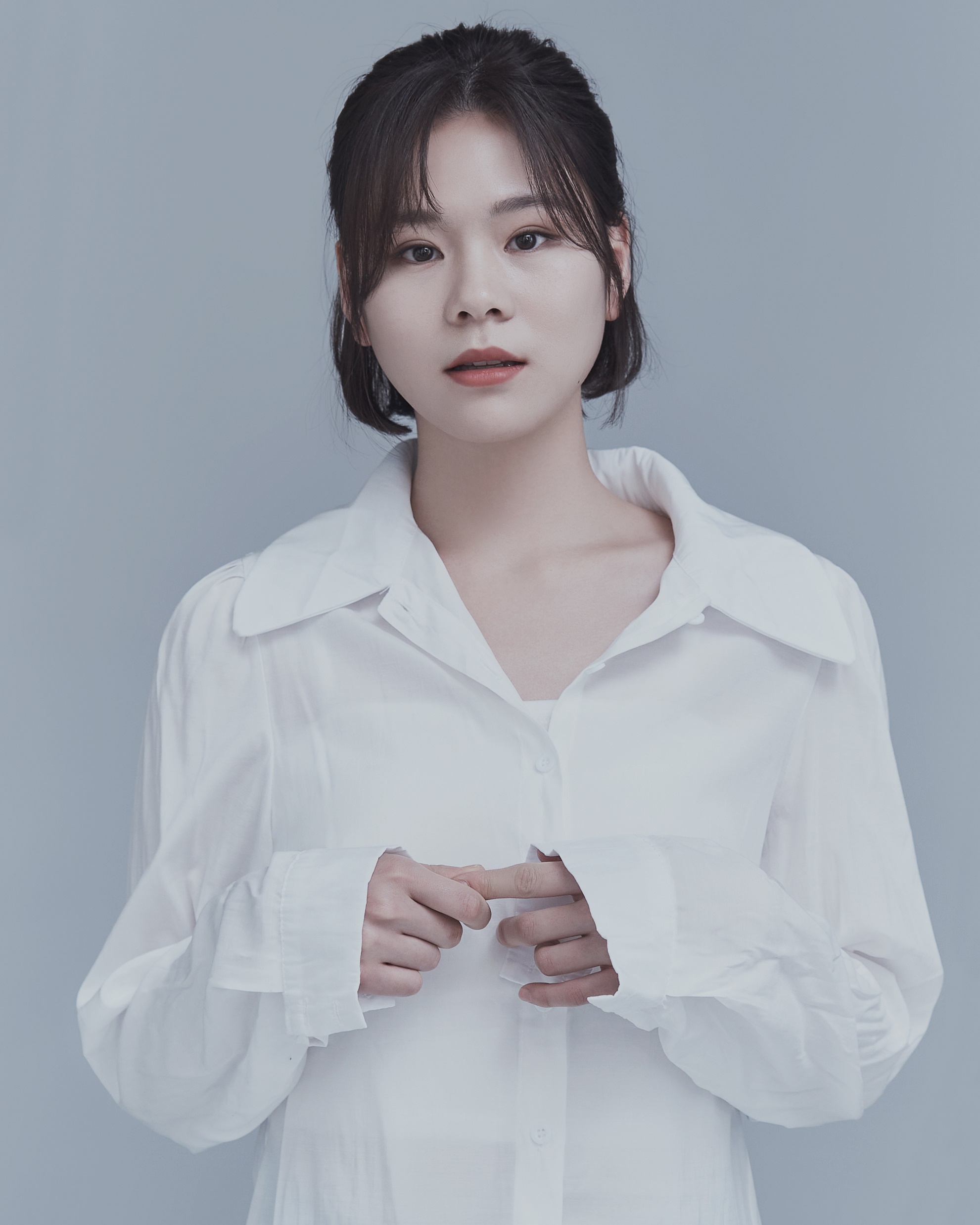 23.02 단편영화- 오해 (소연 역)
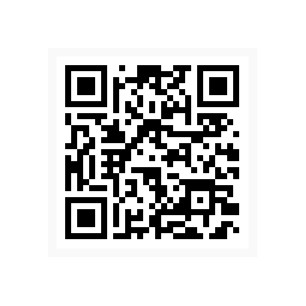